When Eddy gets out of the taxi
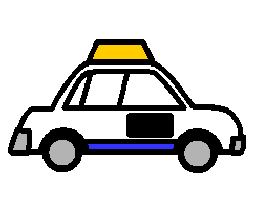 Insert student pic…
When Eddy gets out of the taxi in the morning he will put his school bag at the classroom door.
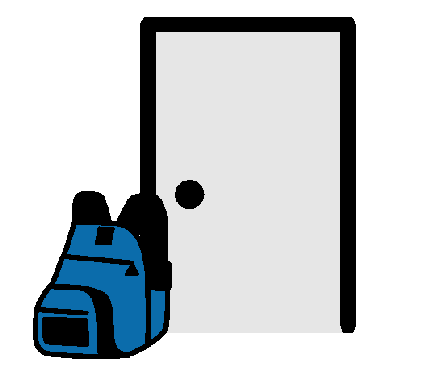 Eddy then plays in the playground until the bell rings.
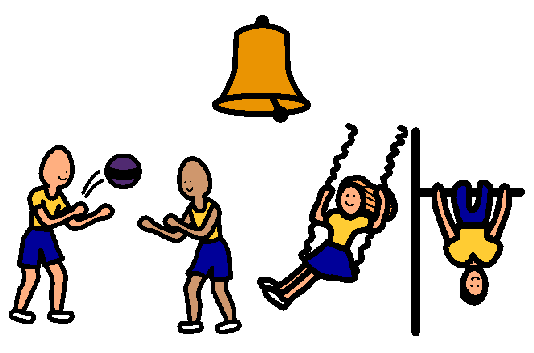 When the bell rings Eddy will line up with his class.
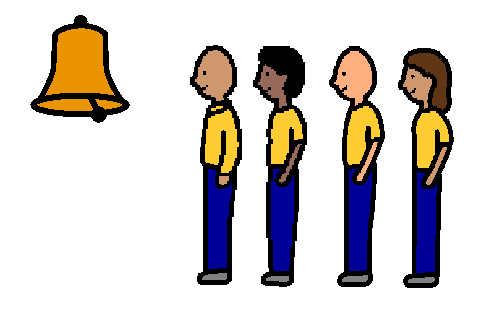 Eddy will then do fitness with his class.
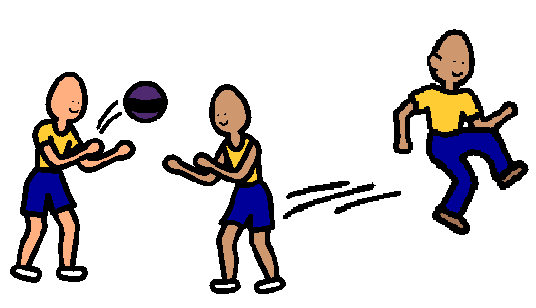 After fitness Eddy will walk to the classroom with his class and teacher.
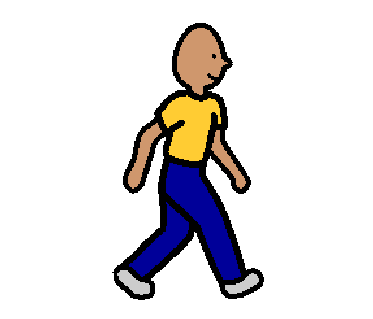 Eddy will then put his lunchboxes and drink bottle in the fridge.
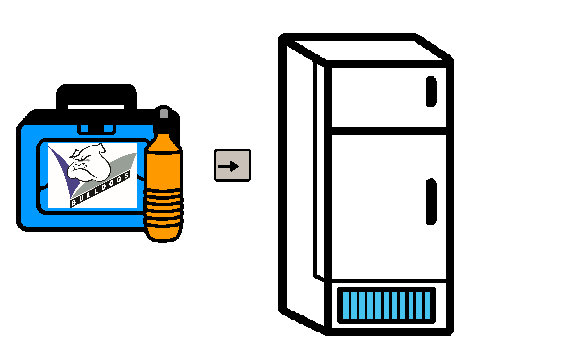 Eddy will hang his school bag on the hook.
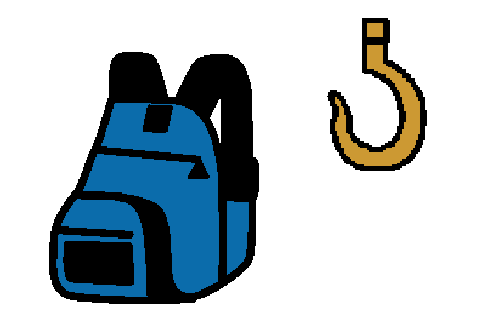 Eddy will then go into his classroom and sit down at his desk.
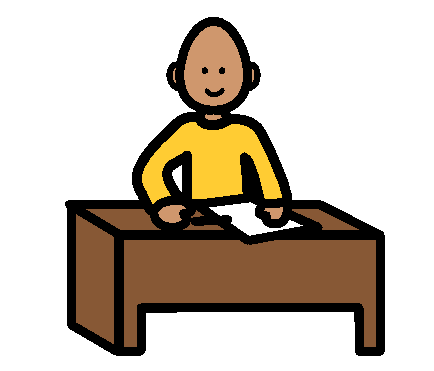